Заседание №4 МО начальных классов
4 января 2014 г.
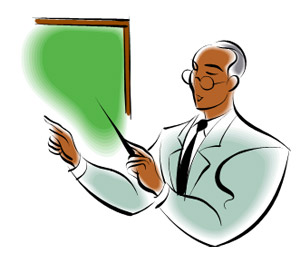 Повестка заседания :
Первый вопрос.
Устранение недостатков в заполнении журналов были приняты во внимание, подробно изучены и теперь журналы заполняются  правильно, с соблюдением всех норм .Что касается улучшения качества знаний учащихся в написании тестирования, то учителям 4-ых классов были даны рекомендации ,которые способствовали бы  улучшению  качества знаний учащихся, такие как систематическое повторение пройденного материала, ежедневное применение  тестирования на каждом уроке на овладения уч-ся навыкам быстрого и безошибочного нахождения верного ответа, а значит применение знаний на практике.
Анализ  успеваемости и качества знаний за 2 четверть
Количество учащихся начальных классов на конец 1 четверти: 287 человек.
 Количество учащихся начальных классов на конец 2 четверти:286.
1 четверть  
     Количество                  отличников: 55 
                                            хорошистов:84  
48,4%
2 четверть
 Количество               отличников:57
                                      хорошистов:84
49%
Качество знаний по математике
Общее качество знаний по предмету в 1 четверти составило -  75% 
Во 2 четверти - 75%
Качество знаний по русскому языку
Качество зн 66%67%
Качество знаний по литературе
Общее качество знаний по предмету в 1 четверти составило – 85 %
Во 2 четверти - 86,6 %
Качество знаний по познанию мира
Общее качество знаний по предмету в 1 четверти составило – 90%
Во 2 четверти - 89%
качество знаний по дисциплинам начальных классов Общее
Общее качество знаний начальных классов
Доклад по теме:
Учитель начальных классов:
Ахметова Акмарал  Рахимберлиева
Доклад по теме: Использование дидактических игр как средства развития познавательных способностей школьников.
Учитель начальных классов:
 Масевич Ирина Владимировна
Рейтинг учителей за 1 полугодие
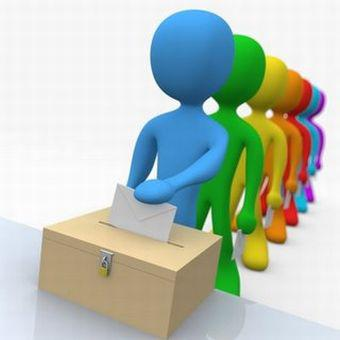 Начальные классы приняли активное участие в олимпиадах:
«Ақ -Бота» -41 уч-ся.
«Парасат»- 68 уч-ся.
«Русский медвежонок»-49 уч-ся.
«Олимпиада по основам наук»
«ЭМУ-ЭРУДИТ»-
По результатом «ЭМУ-ЭРУДИТ»
Эрудит – Марафон учащихся, который состоял из 4х раундов: «быстрый, умный, смелый, ловкий». В котором приняли участие учащиеся 1 «Б» класса, 1 «В» класса, 4 «А» и 4 «Б» классов. Всего в количестве 35 учащихся
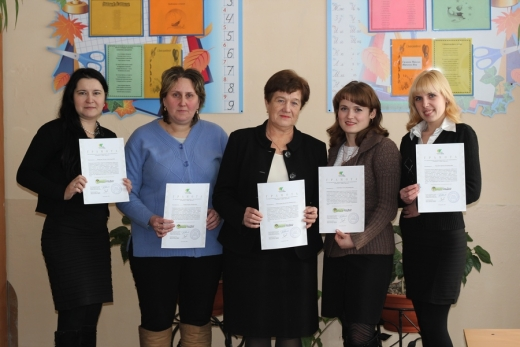 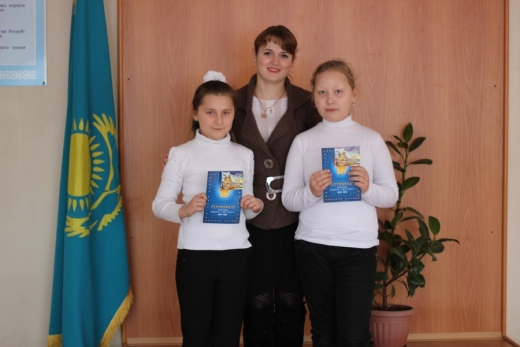 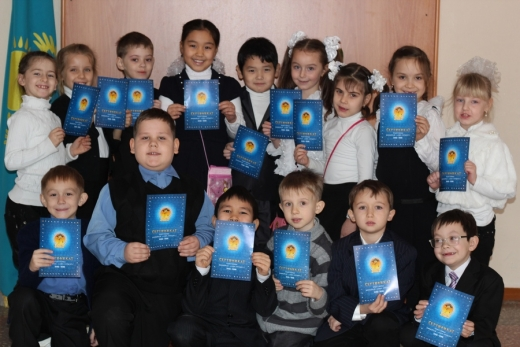 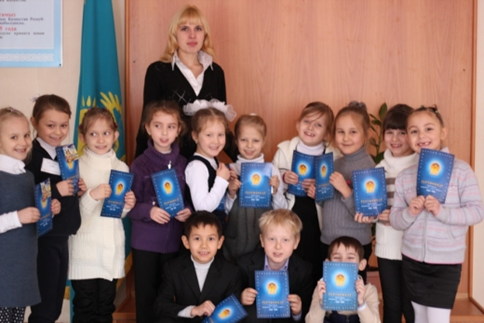 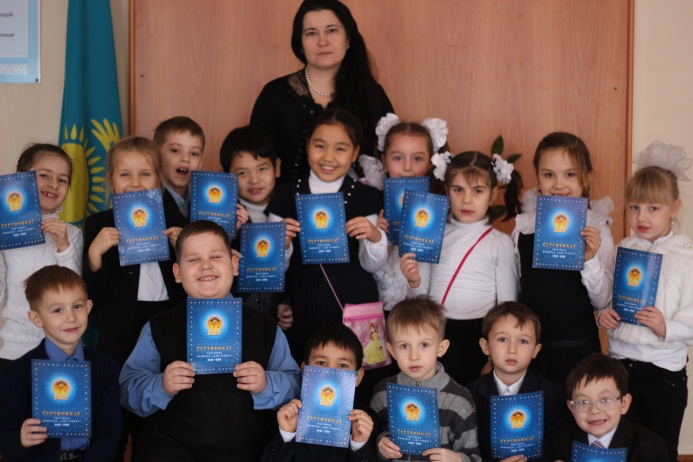 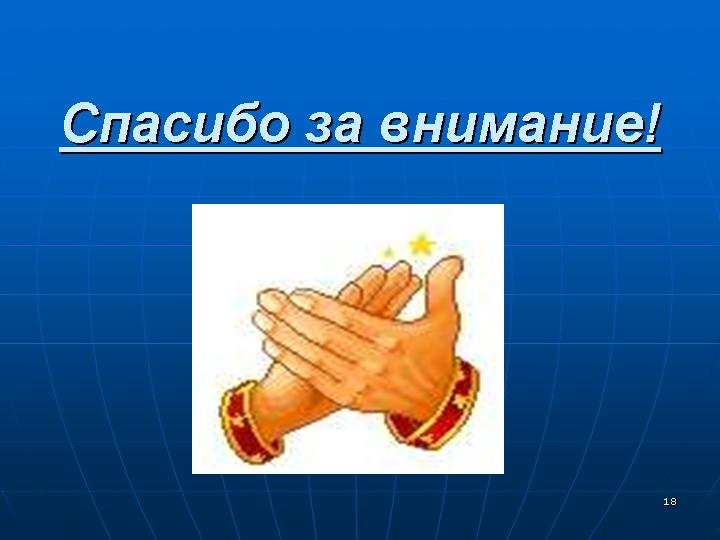